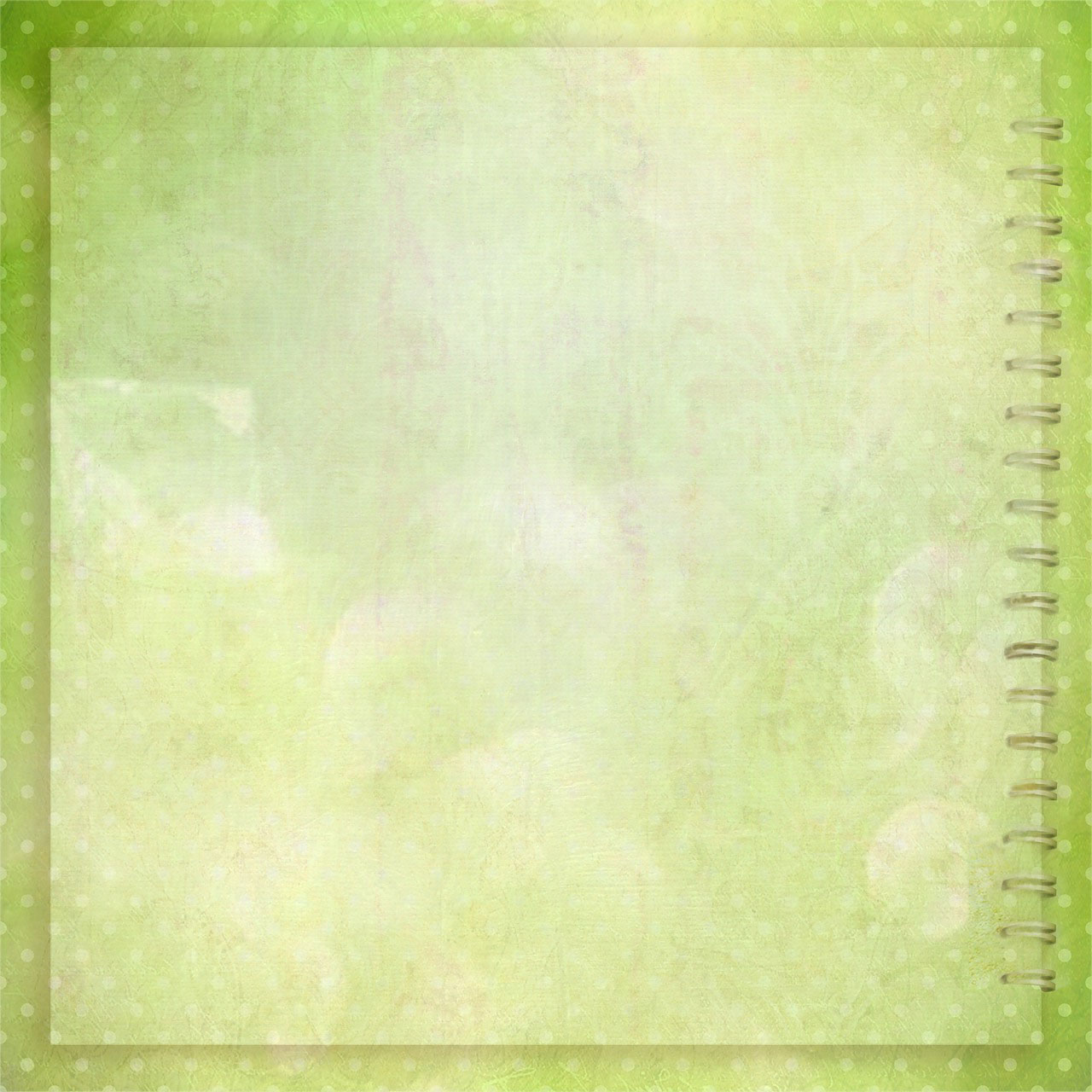 Департамент образования мэрии города ЯрославляСетевое взаимодействие МДОУ «Детский сад № 6, 61, 69, 149»
Мастер- класс
 «Современные подходы по обогащению социального опыта детей в формировании ранних представлений о мире профессий в условиях сотрудничества детского сада и семьи»

(23 ноября 2017 г.)
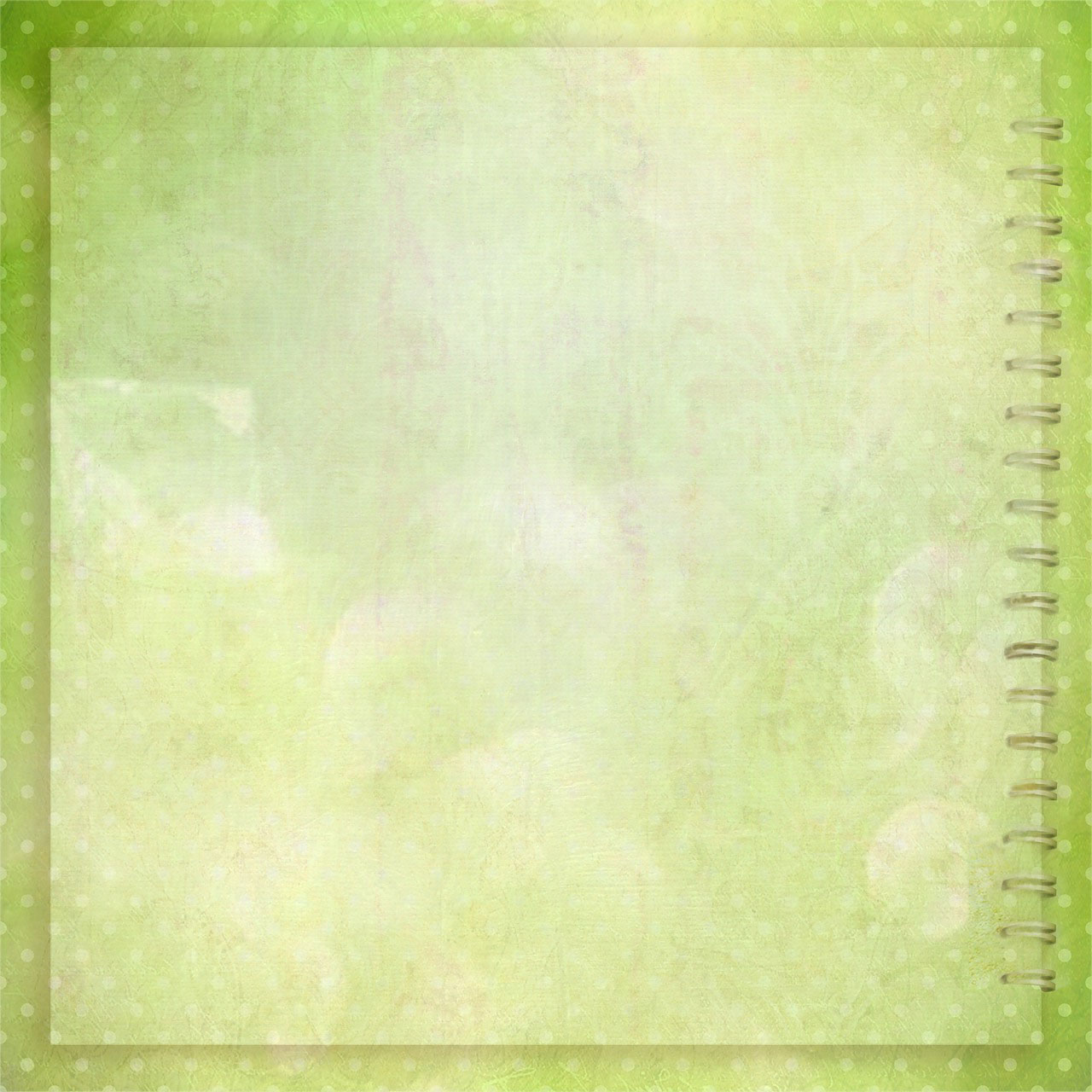 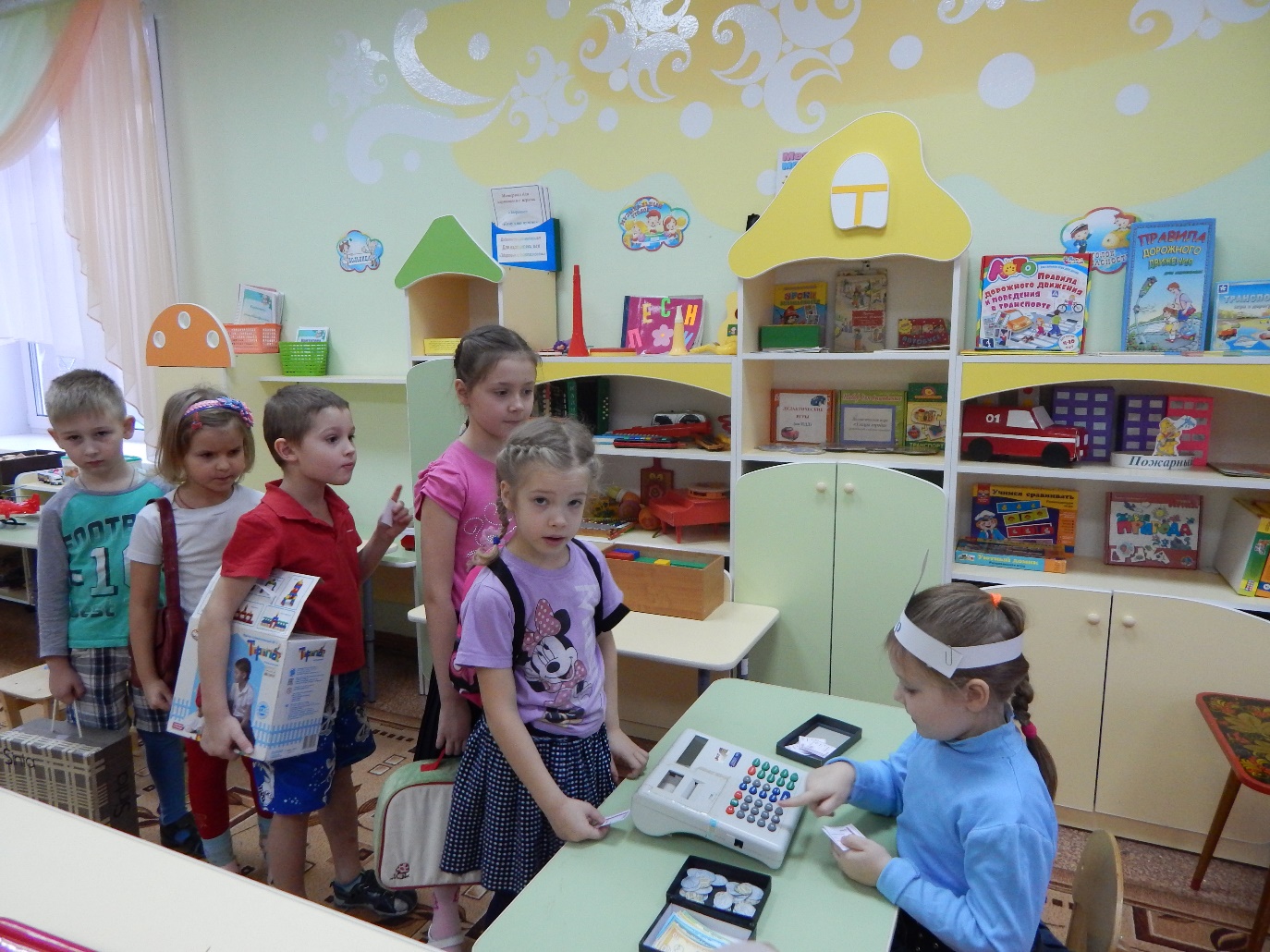 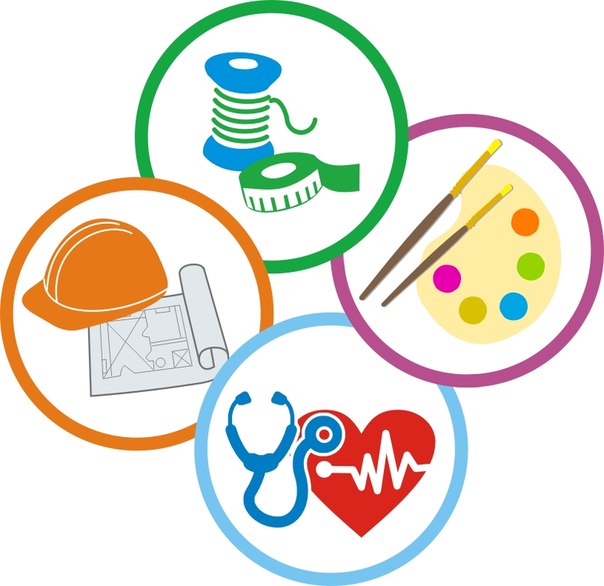 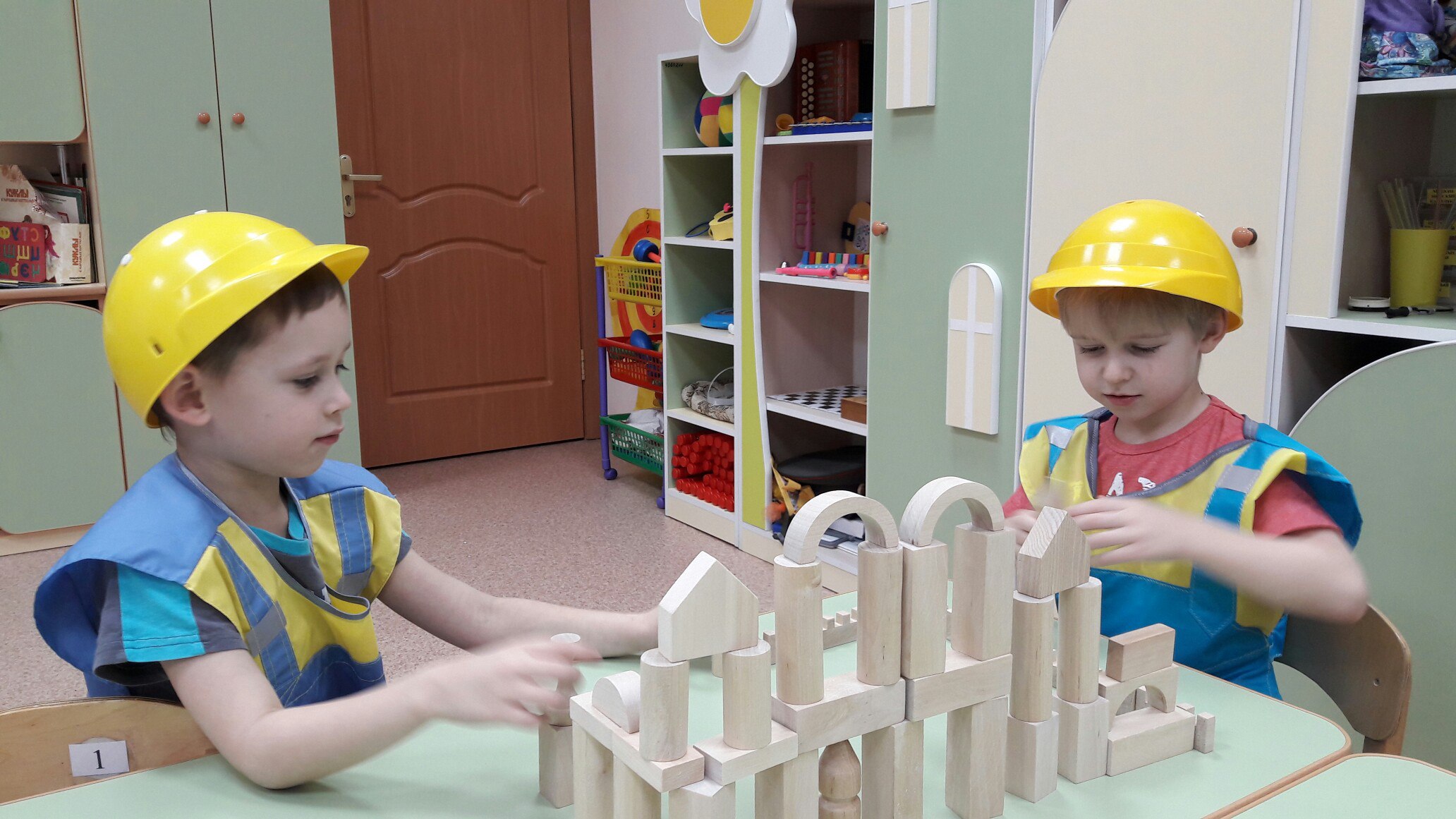 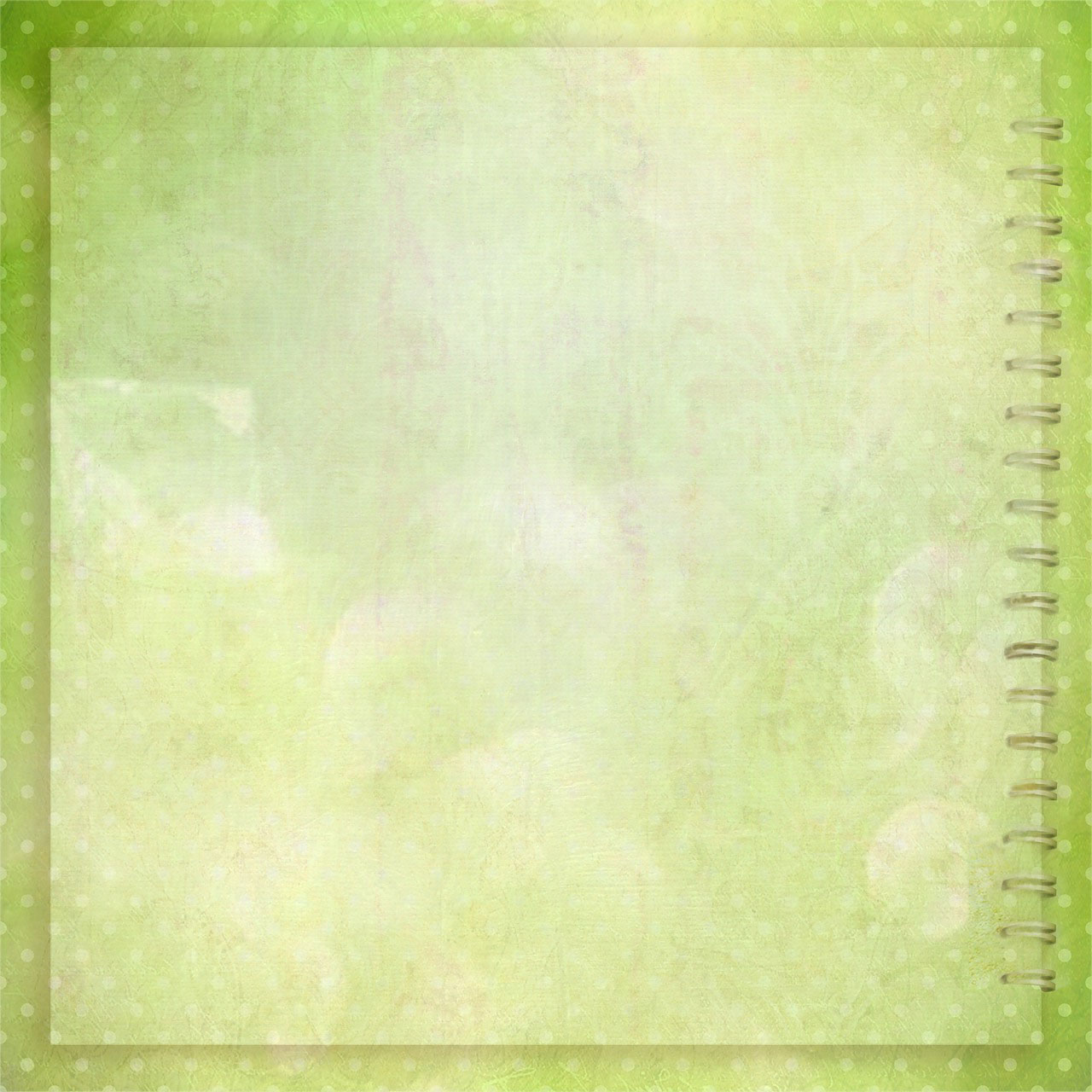 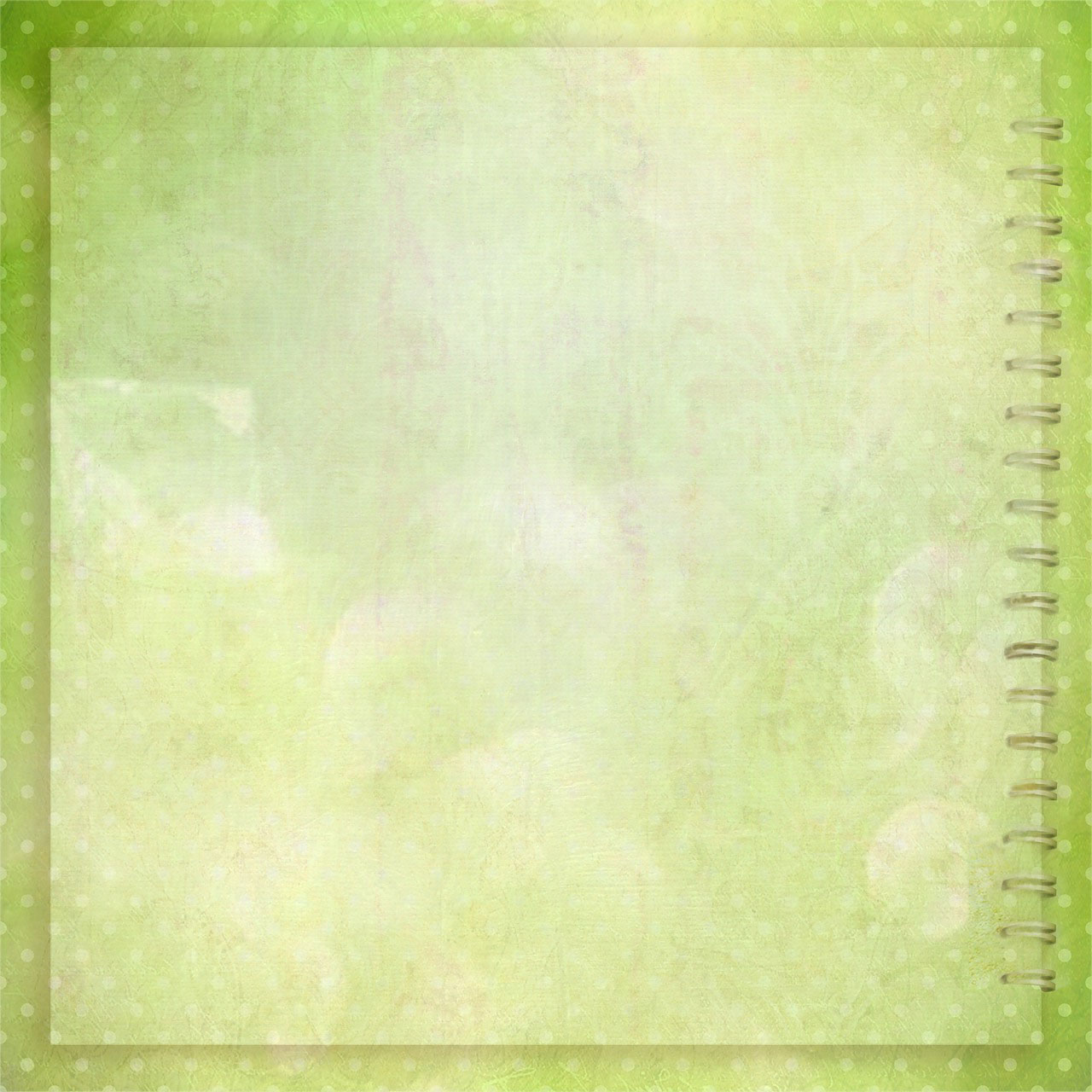 Профессиональная ориентация - это система мероприятий, направленных на выявление личностных особенностей, интересов и способностей у каждого человека для оказания ему помощи в разумном выборе профессии, наиболее соответствующих его индивидуальным возможностям.
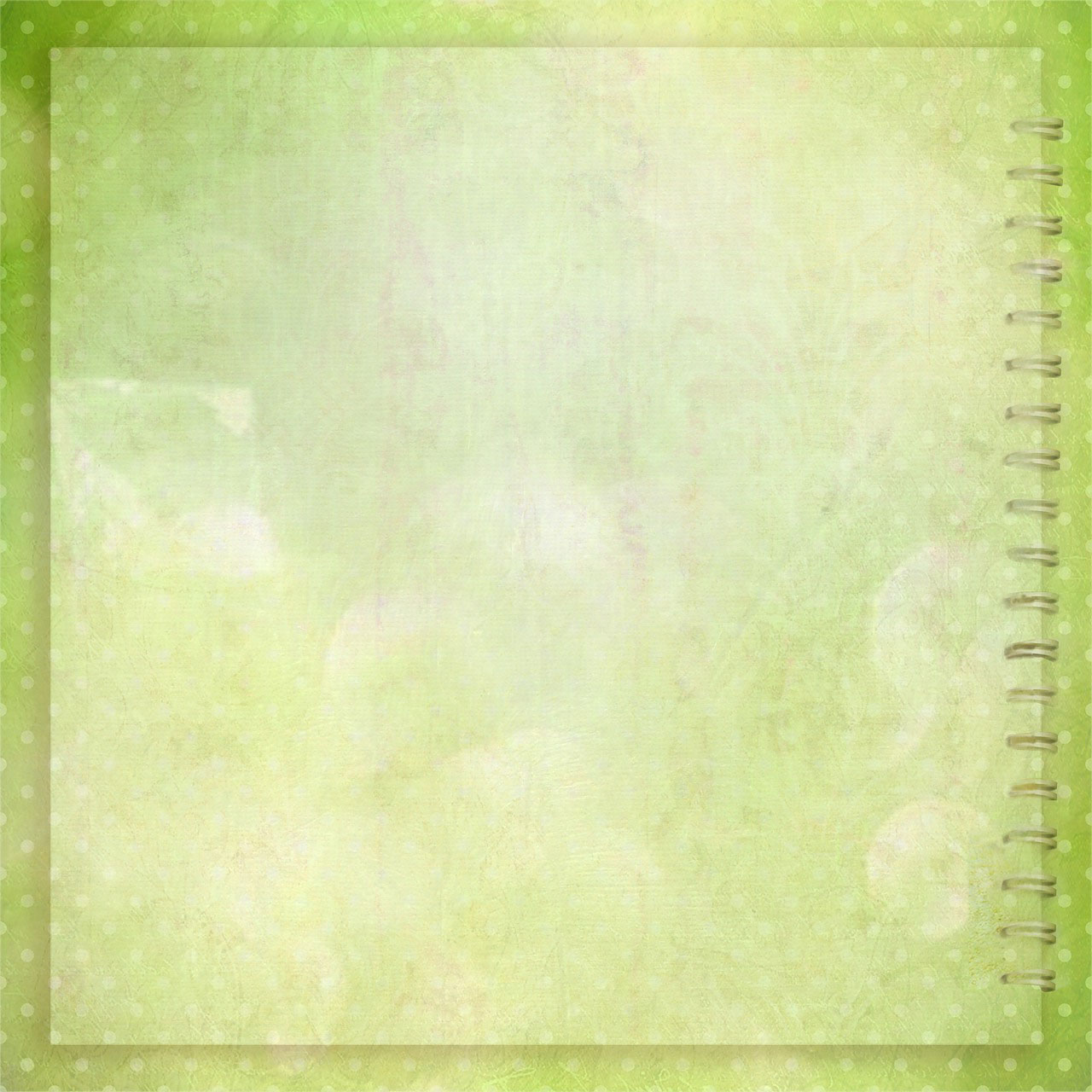 Условия для осуществления ранней профориентации
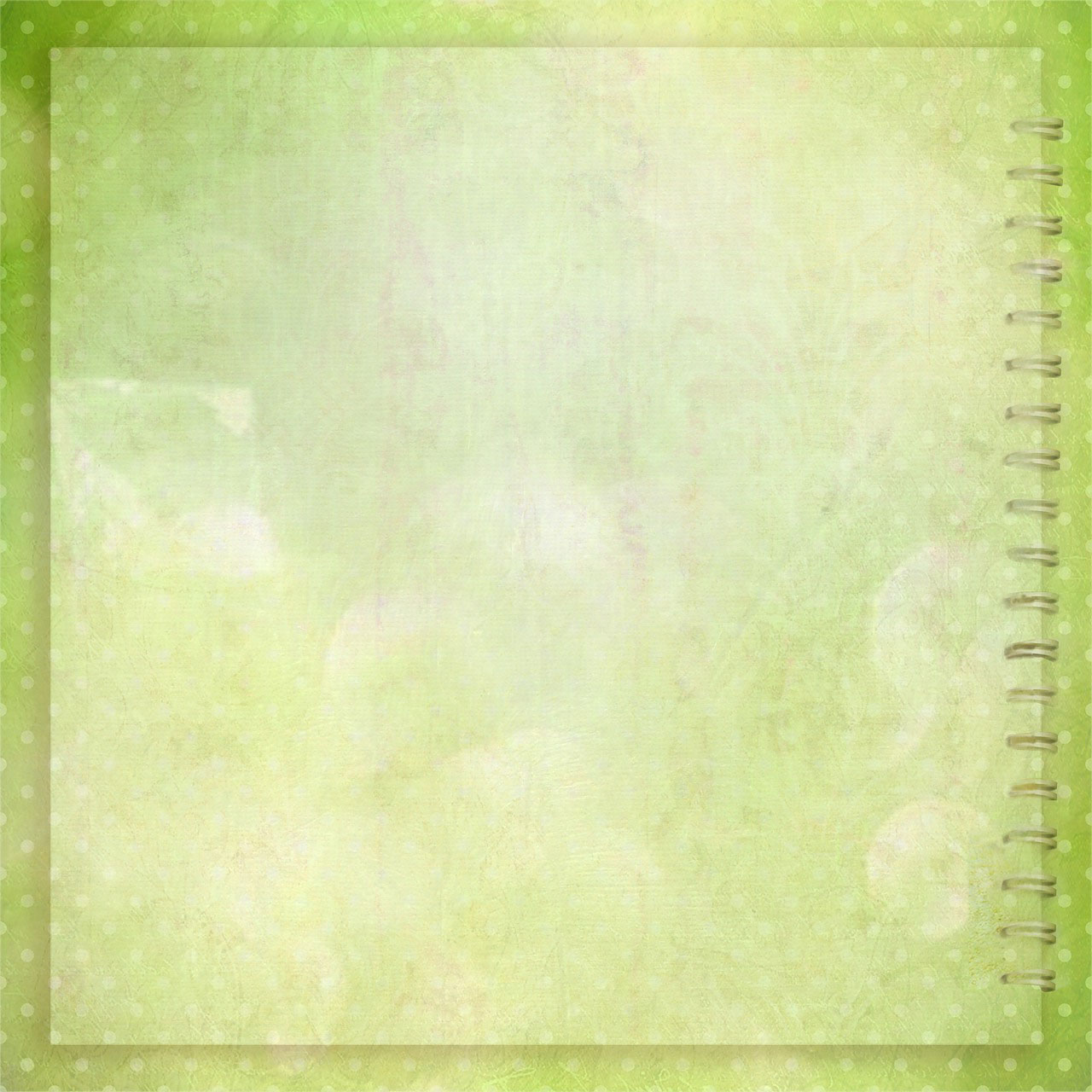 Игровая развивающая среда «НАВИГАТУМ: В МИРЕ ПРОФЕССИЙ»
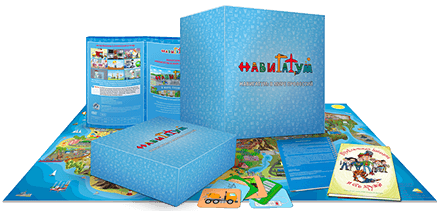 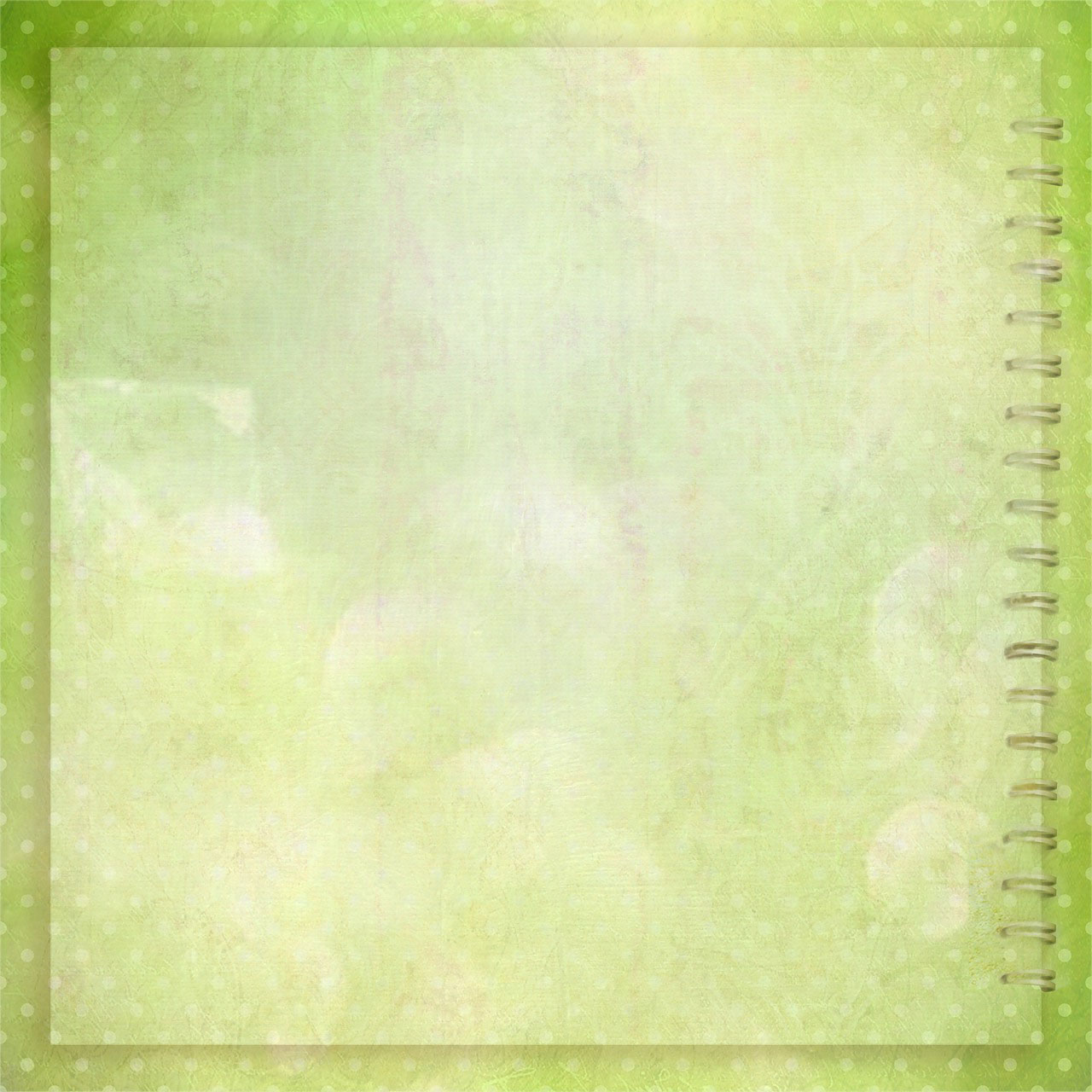 Игровая развивающая среда «НАВИГАТУМ: В МИРЕ ПРОФЕССИЙ»
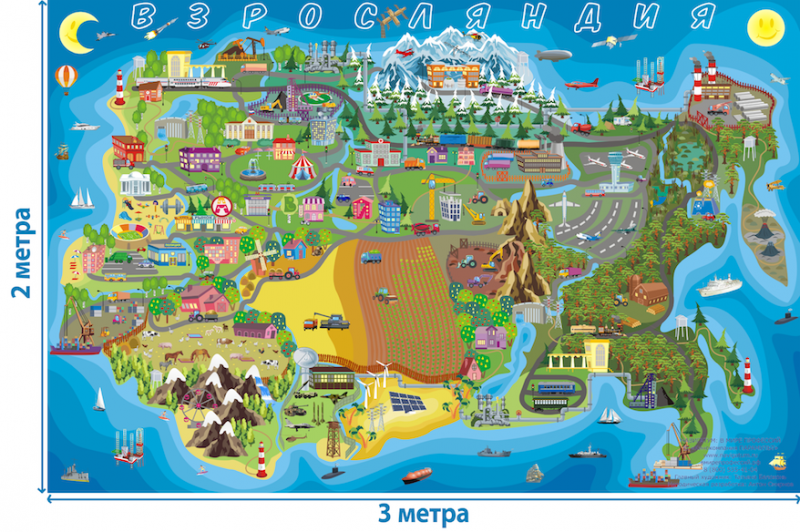 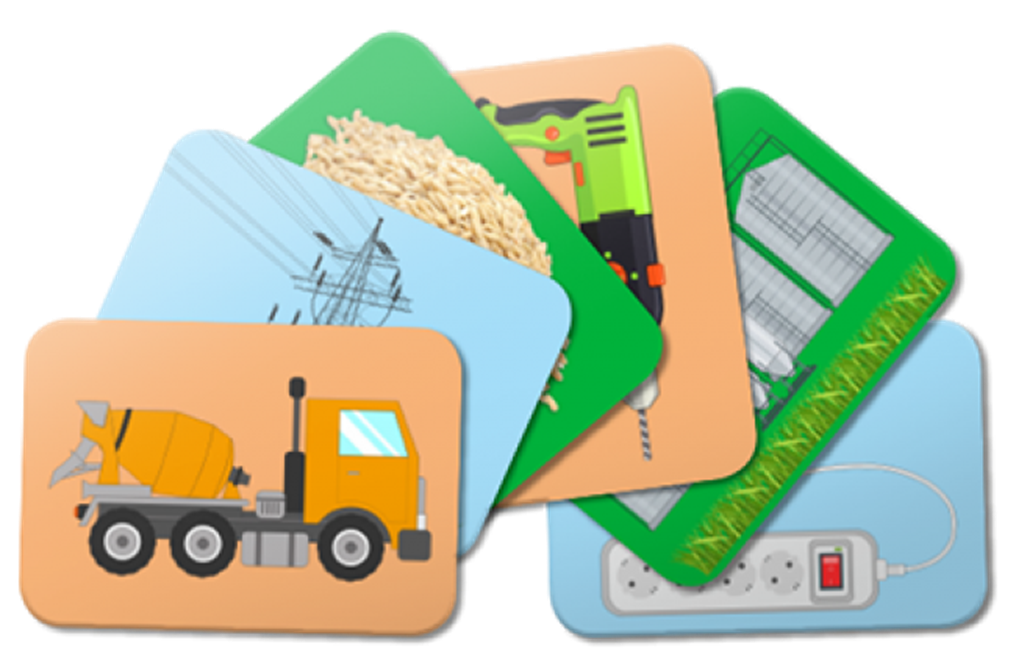 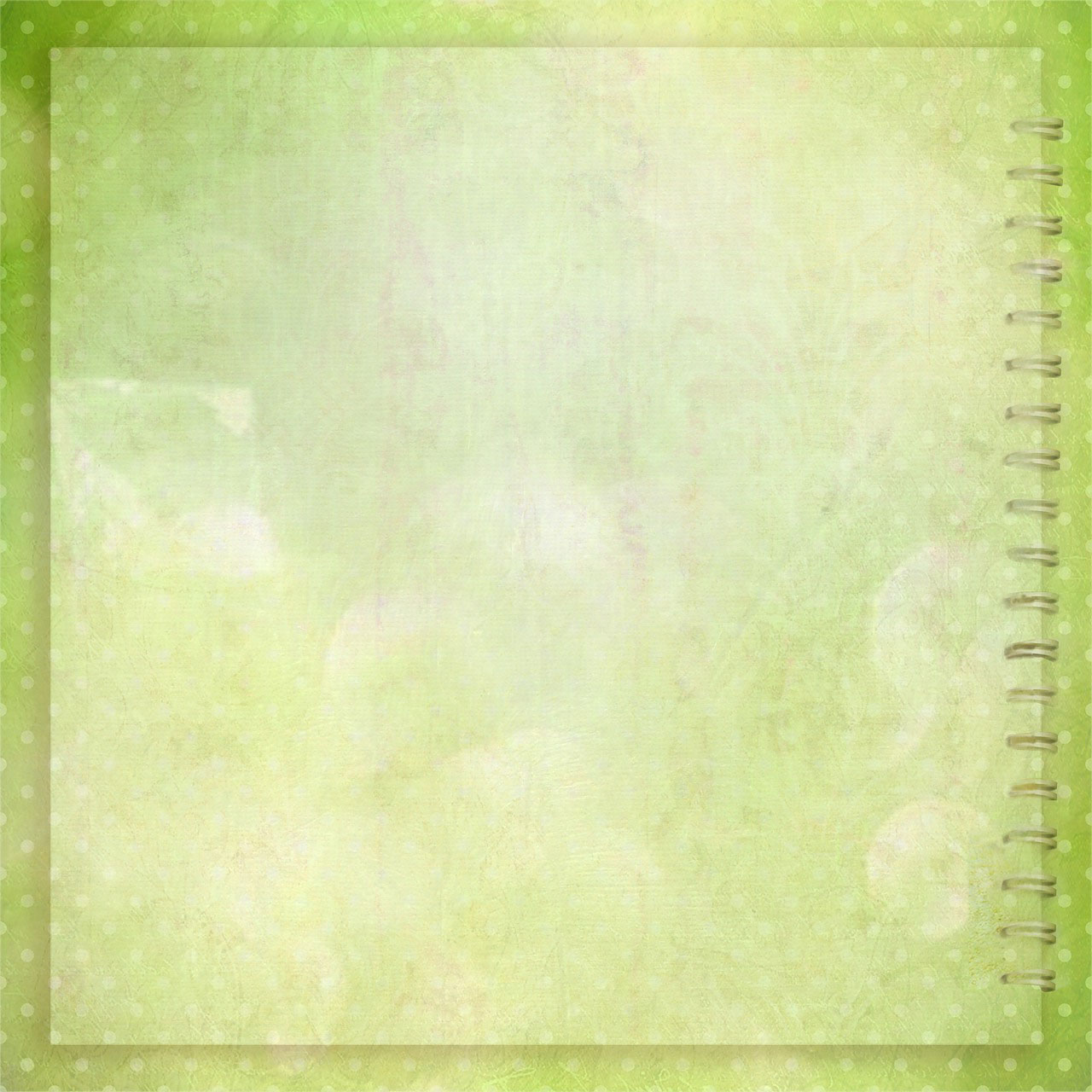 Алгоритм ознакомления с профессией
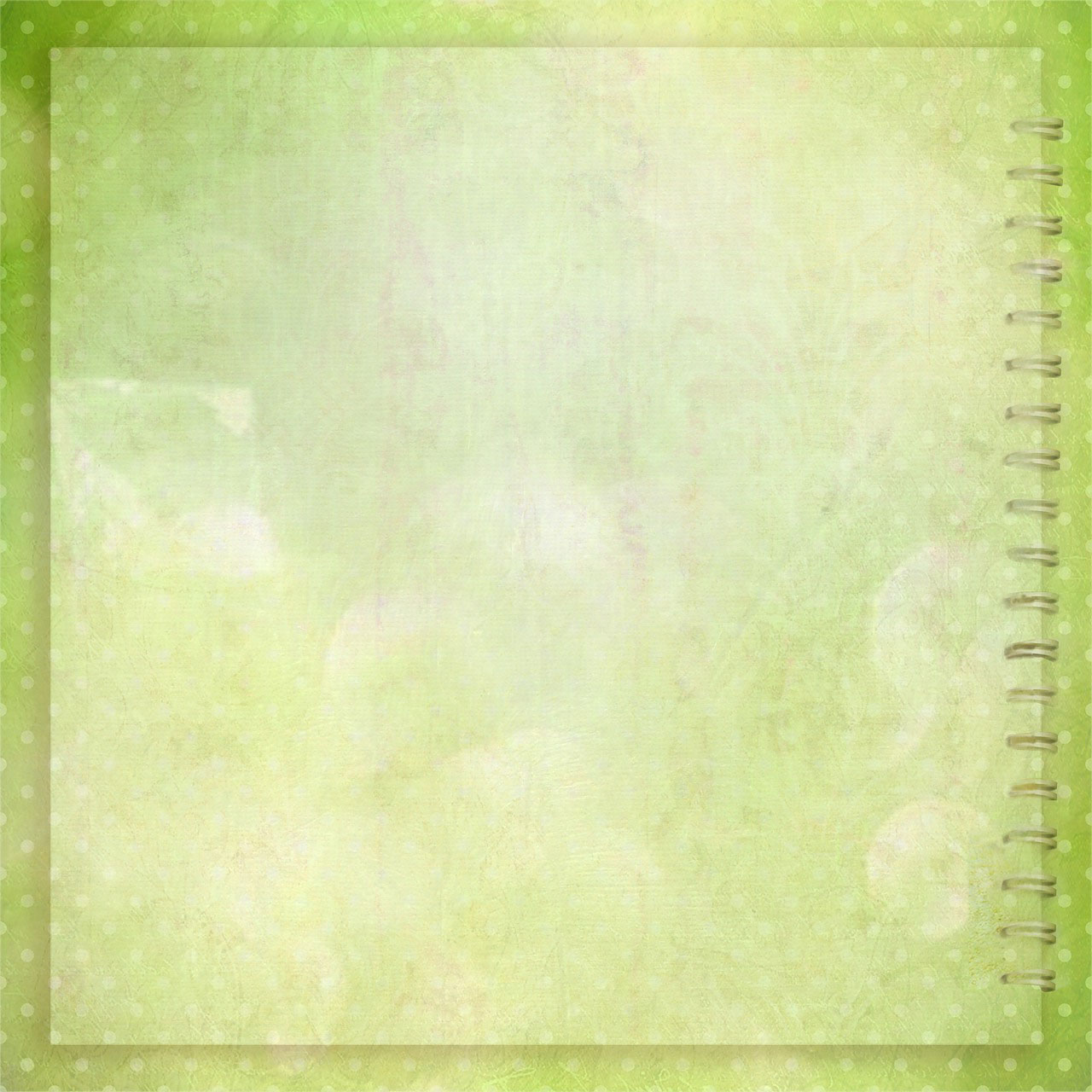 Профессиональное самоопределение
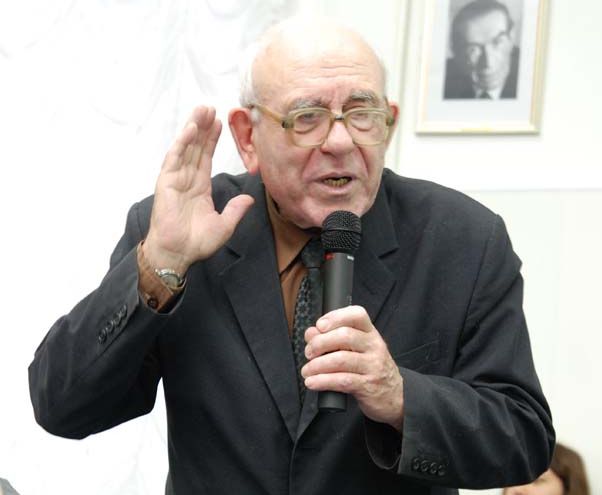 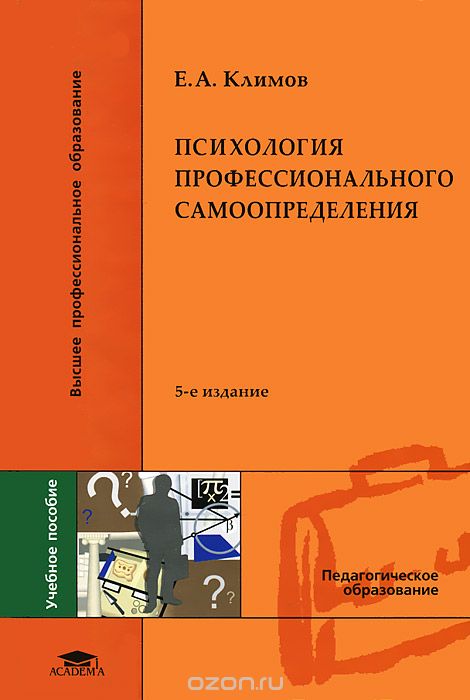 Результаты тестирования группы воспитанников МДОУ «Детский сад № 6»  41 %  - «человек-природа»   23 %  - «человек-человек» 12% - «человек – техника» 7 %  - «человек –знаковая система»  7 % - «человек-художественный образ»
Чем разнообразнее представления дошкольника о мире профессий, тем этот мир ярче и привлекательнее для него!
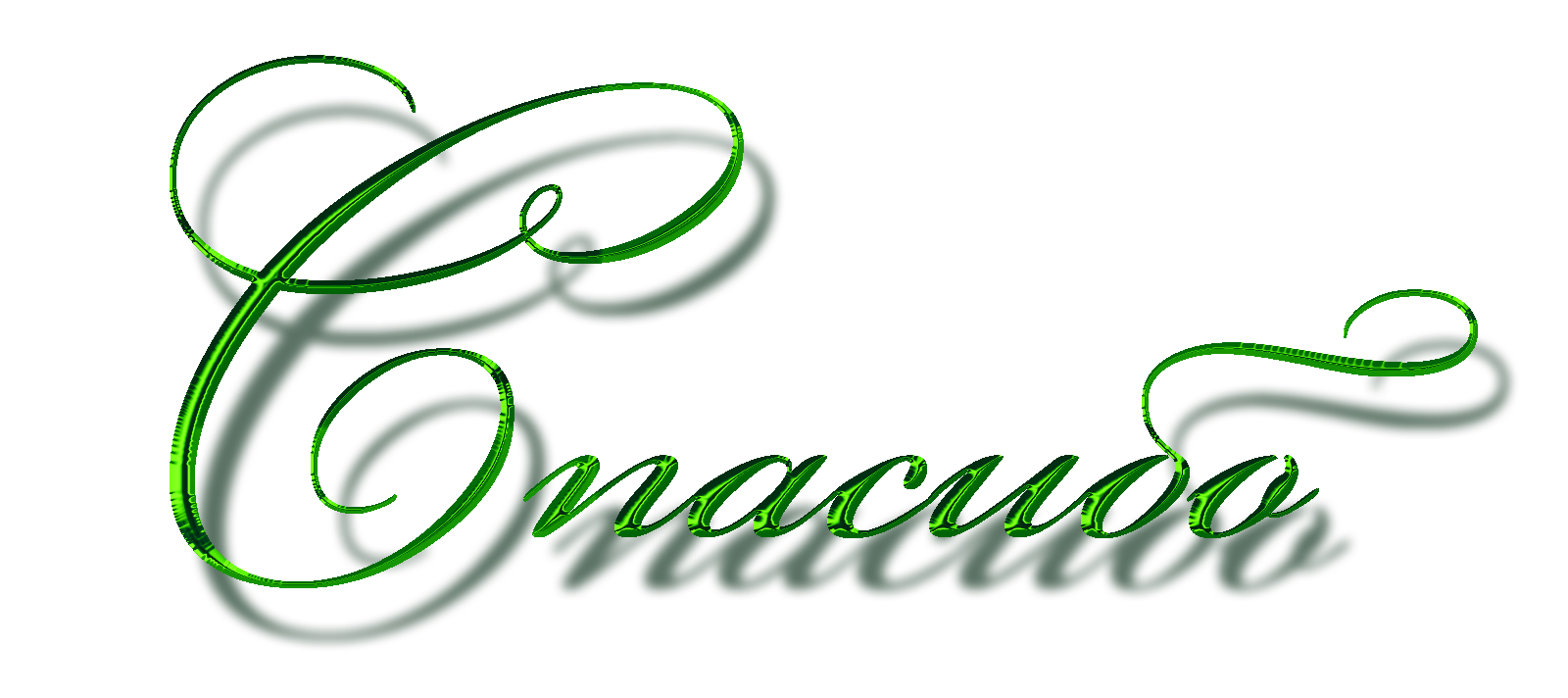